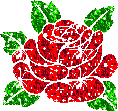 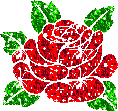 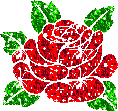 TRƯỜNG MẦM NON GIA QUẤT
Hoạt động :      Nhận biết bạn trai, bạn gái
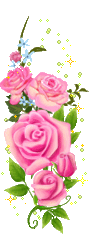 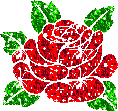 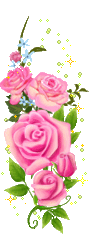 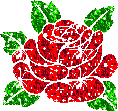 LỨA TUỔI : NT 24-36 THÁNG
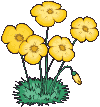 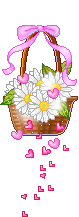 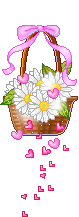 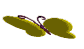 1:Ổn định tổ chức,
 gây hứng thú
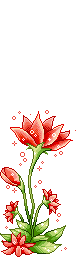 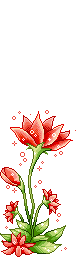 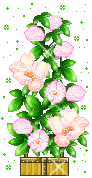 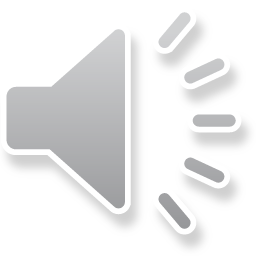 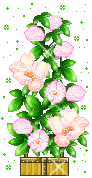 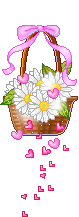 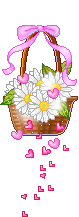 2: Phương pháp và 
hình thức tổ chức
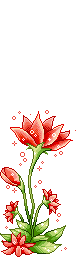 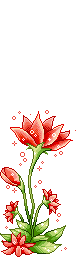 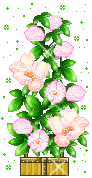 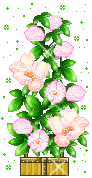 TRÒ CHƠI:
          “ Tìm bạn thân”
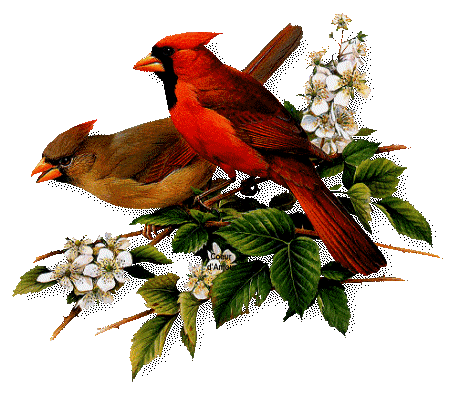 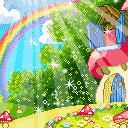 Chúc các bé chăm ngoan, học giỏi
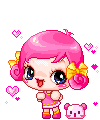 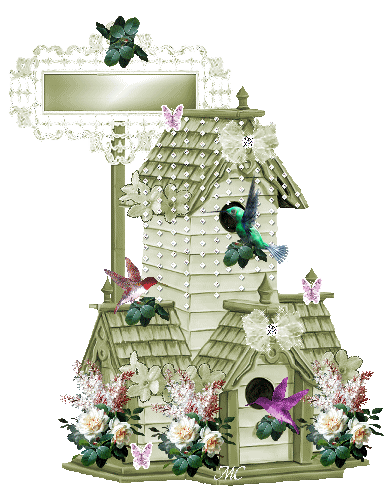 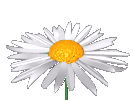 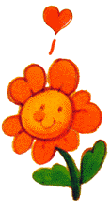 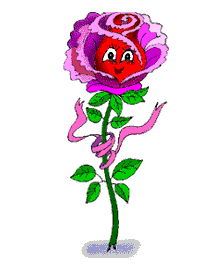 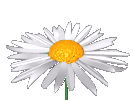 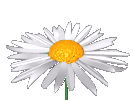 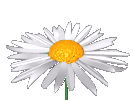 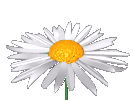 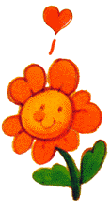 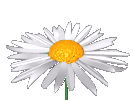 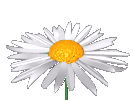 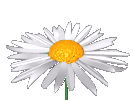 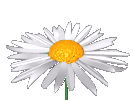 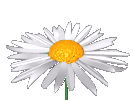